Avoid loud and aggressive persons, they are vexations to the spirit…

But let this not blind you to what virtue there is; many persons strive for high ideals; and everywhere life is full of heroism.
- Desiderata
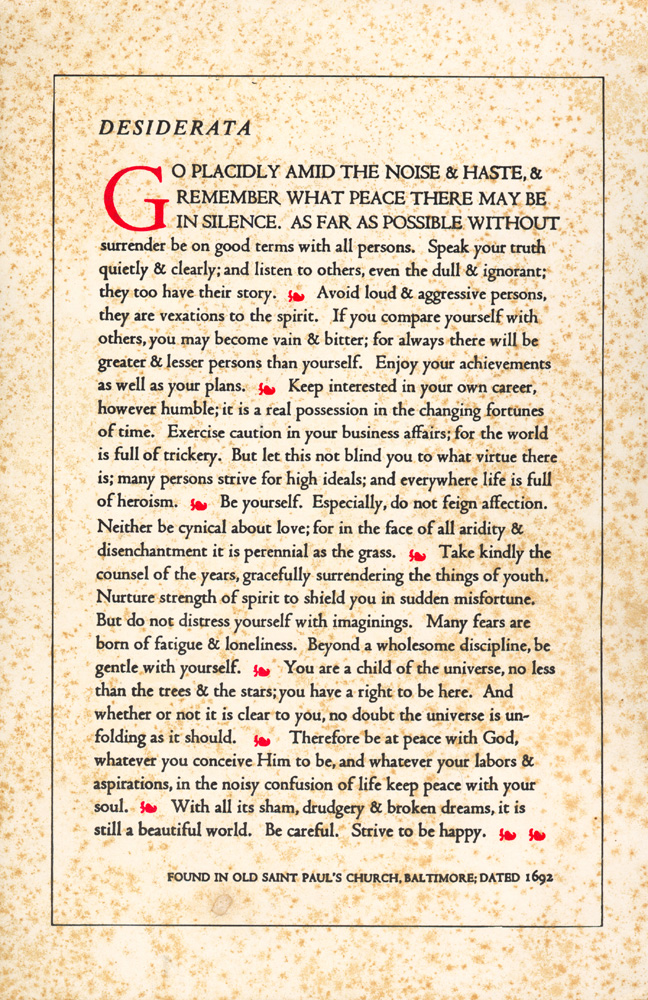 What is a Difficult Person?
SELFISH
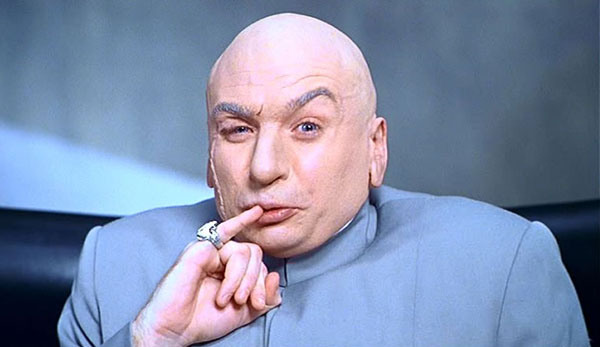 CONTROLLING
PERFECTIONIST
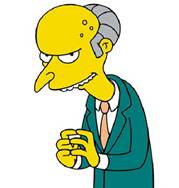 UNTRUTHFUL
WORKAHOLIC
STEALS ENERGY
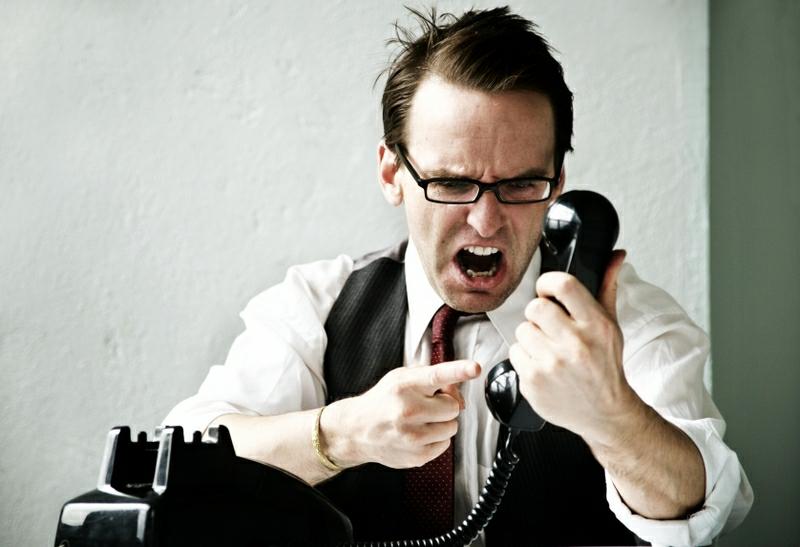 DIFFERENT VALUES
PERSONAL PROBLEMS
A difficult person is someone we find difficult… somebody loves them (probably)
 A difficult person isn’t always difficult
 Many times a difficult person is a good person who is under stress at work or home
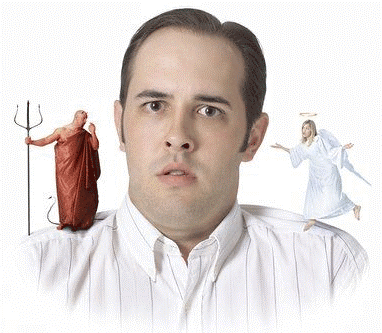 Extraverts often:
Have high energy
Talk more than listen
Think out loud
Act, then think
Like to be around people a lot 
Prefer a public role
Can sometimes be easily distracted
Prefer to do lots of things at once
Are outgoing & enthusiastic
E or I
Introverts often:
Have quiet energy
Listen more than talk 
Think quietly inside their heads
Think, then act
Feel comfortable being alone
Prefer to work "behind-the-scenes"
Have good powers of concentration
Prefer to focus on one thing at a time
Are self-contained and reserved
Sensors often:
Focus on details & specifics
Admire practical solutions
Notice details & remember facts
Are pragmatic - see what is
Live in the here-and-now
Trust actual experience
Like to use established skills
Like step-by-step instructions
Work at a steady pace
S or N
Intuitives often:
Focus on the big picture & possibilities
Admire creative ideas
Notice anything new or different
Are inventive - see what could be
Think about future implications
Trust their gut instincts
Prefer to learn new skills
Like to figure things out for themselves
Work in bursts of energy
Thinkers often:
Make decisions objectively
Appear cool and reserved
Are most convinced by rational arguments
Are honest and direct
Value honesty and fairness
Take few things personally
Are good at seeing flaws
Are motivated by achievement
Argue or debate issues for fun
T or F
Feelers often:
Decide based on their values & feelings
Appear warm and friendly
Are most convinced by how they feel
Are diplomatic and tactful
Value harmony and compassion
Take many things personally
Are quick to compliment others
Are motivated by appreciation
Avoid arguments and conflicts
Judgers often:
Like to have things settled
Take responsibilities seriously
Pay attention to time & are usually prompt
Prefer to finish projects
Work first, play later
Seek closure
See the need for most rules
Like to make & stick with plans
Find comfort in schedules
J or P
Perceivers often:
Like to keep their options open
Are playful and casual
Are less aware of time and may run late
Prefer to start projects
Play first, work later
May have difficulty making some decisions
Question the need for many rules
Like to keep plans flexible
Want the freedom to be spontaneous
Two Truths:

Difficult People are Everywhere
They’re Not Going Away




So How Do We Manage It?
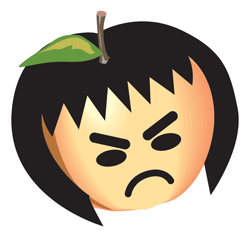 The Easy Answer:
Have nothing to do with them.




The Harsh Reality:
Sometimes we can’t avoid them.
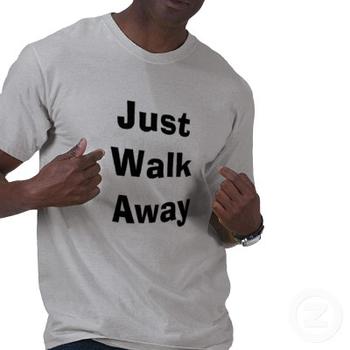 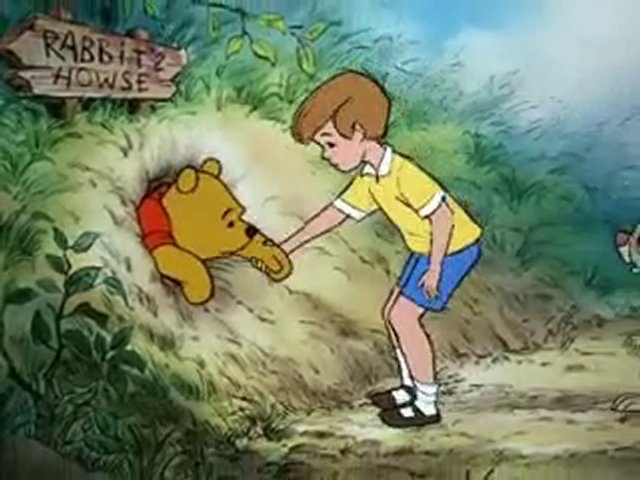 Recognize What’s Difficult About Someone

Do They:
Sap Energy
Generate Negativity
Require Unreasonable Control
Dump Their Problems on Us
Make Impossible Demands
Fail to Respect Us
Make Us Responsible for Their Personal Issues
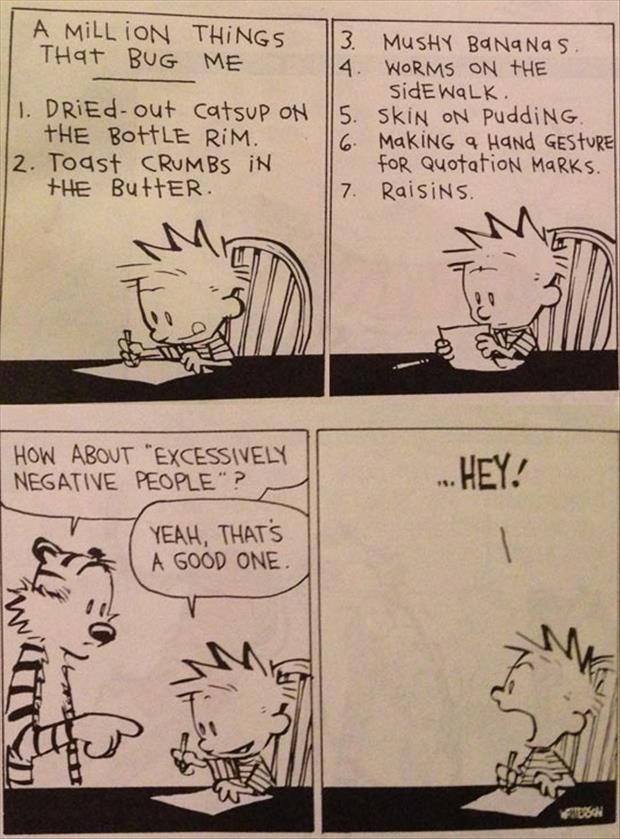 Before We Proceed
Ask…





Who’s being difficult – me or them?
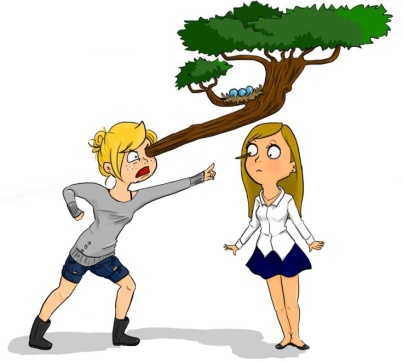 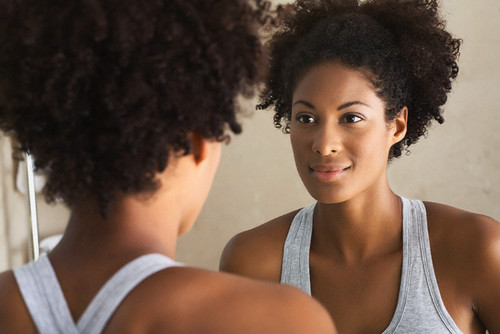 TWO KEYS:

Be Active
Be Confident

Active people focus on strengths and empowerment.  Passivity breeds victimization
Confidence comes from success.  What do I do well?  I can change my world!
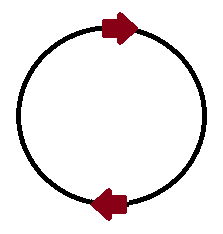 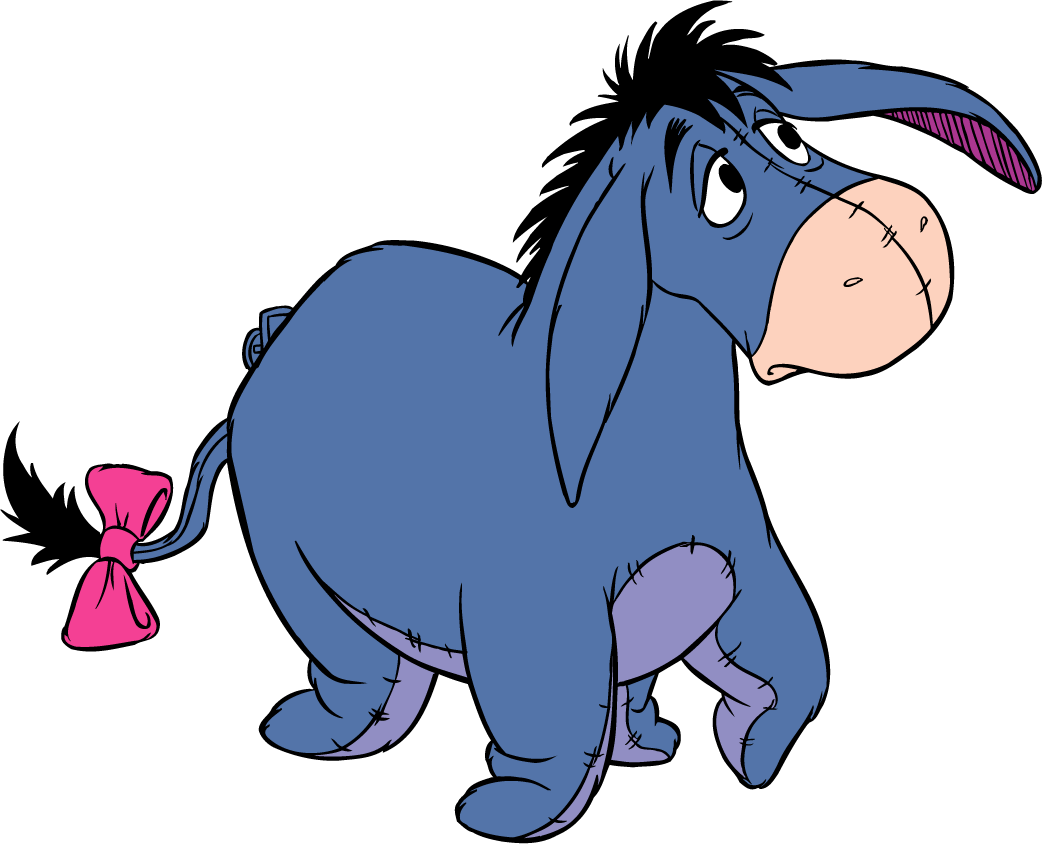 ACTION                                                CONFIDENCE
Strategies

Space boundary
It’s not all about friendship
Avoid being “the ear” – BE POSITIVE
Remain respectful
Communicate
[----SPACE BOUNDARIES----]

 Keep conversations work related
 No one can complain that we’re too polite
 No one can complain that we’re “on task”
 Boundaries should be expressed
 Boundaries protect our independent, emotional space
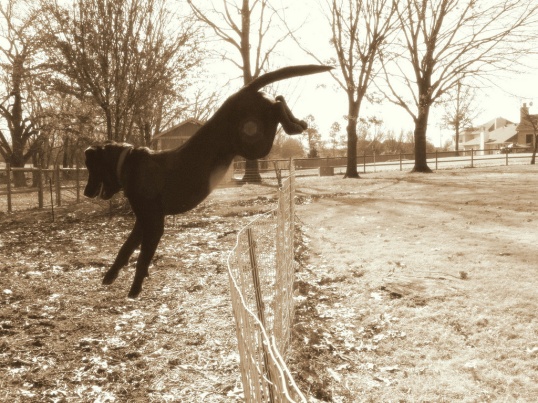 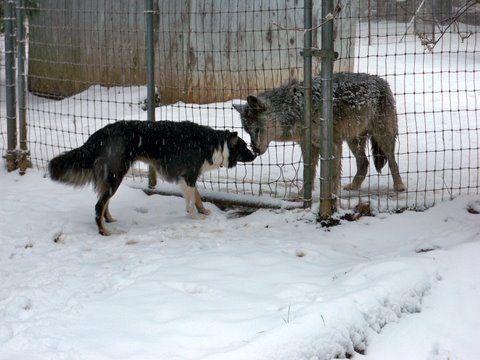 It’s Not All About Friendship

 We cannot change people
 We cannot worry about or control what others think
 Some people will not be our friend
 We are responsible for our own well-being
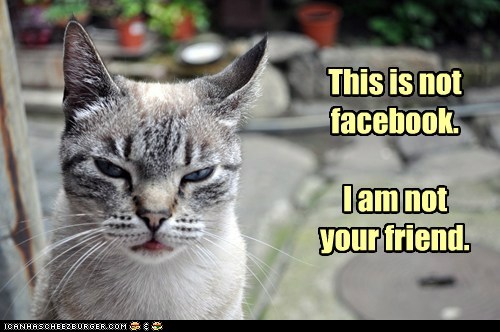 DON’T BE “THE EAR”

 Some people like to “dump” – it helps them thrive (misery loves company)
 Some people are “dark clouds”
 Be solution oriented and positive
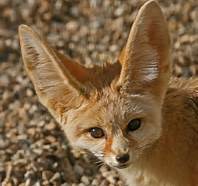 R-E-S-P-E-C-T
 It’s not personal; they can remain negative
 People can’t see themselves
 Problems could simply be personality conflicts
 What’s worse than one difficult person in the room?
 Don’t live up to criticism
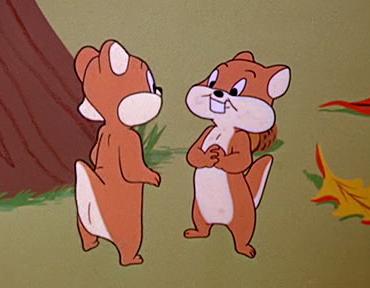 Communicate
 Remain open-minded
 Ask for clarification
 If overworked, ask for priorities
 Most people aren’t aware of our issues
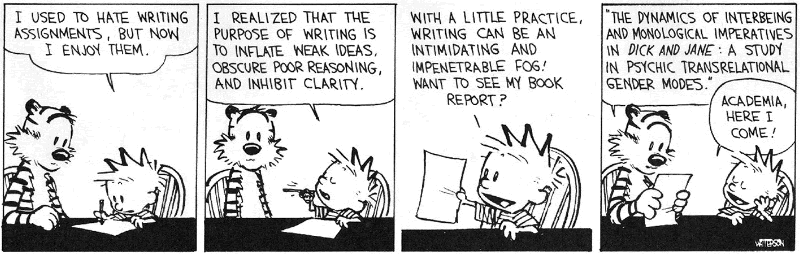 Things to Watch For

 Automatic Thoughts
 Double Binds
 Scapegoating
 Martyr Thinking
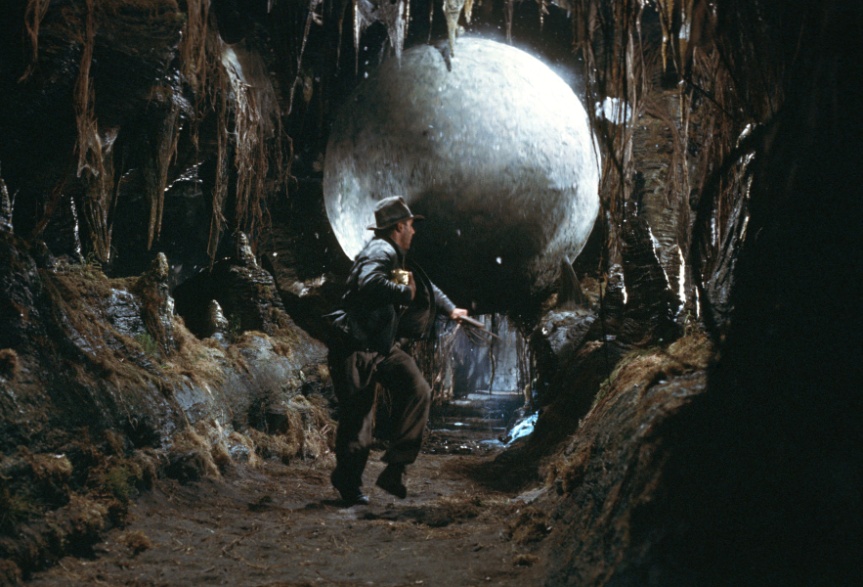 Personal Rules for Handling People

 I cannot change people
 I will remain independent of others’ emotions
 I will monitor my internal dialogue
 I cannot worry about others’ dialogues
 I am responsible for my life
 I will seek to understand
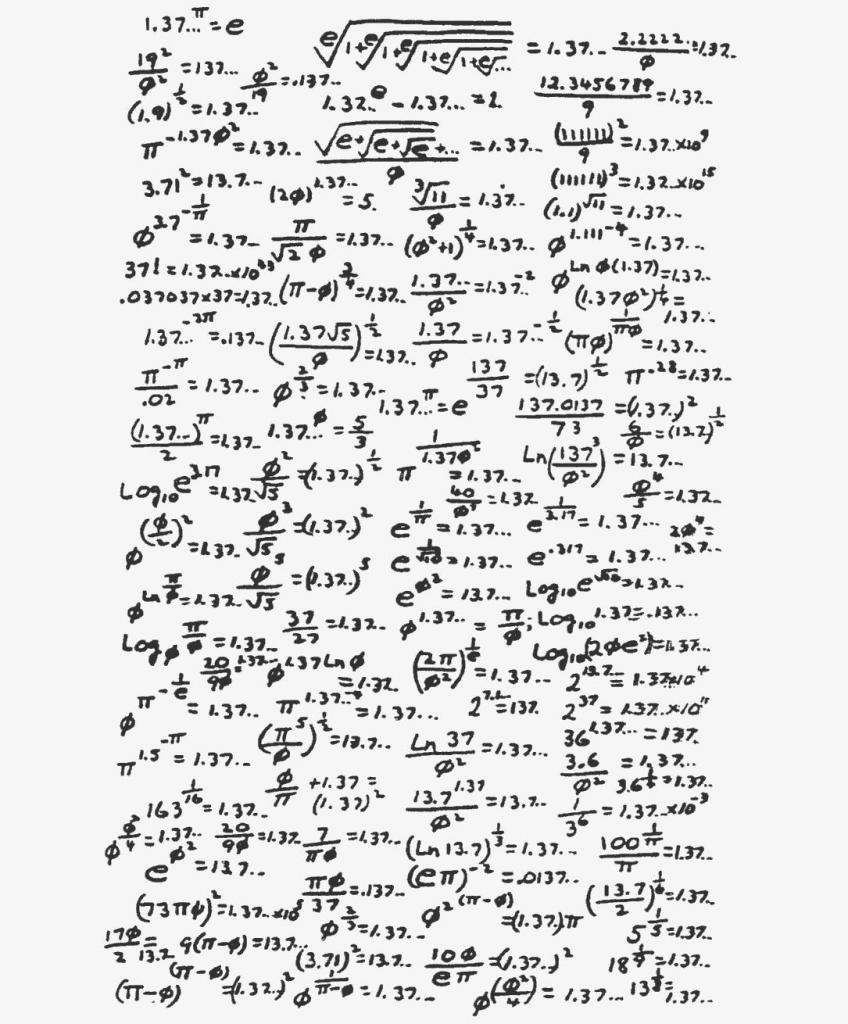 Questions?